ŽIDOVSKÁ KUCHYNĚ
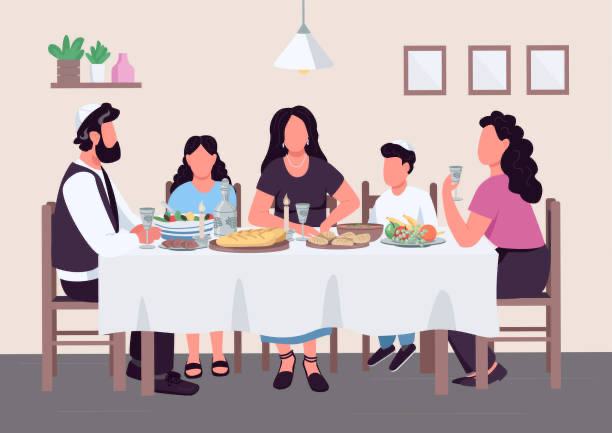 1
JUDAISMUS
Abrahámovské náboženství židovského národa 
Monoteistické náboženství  – jeden bůh
Jedno z nejstarších náboženství 
Komplexní  filozofický, náboženský, právní systém, systém hodnot 
Ortodoxní židovství - dbá přísně na svých tradicích
Židé neuznávají Ježíše - čekají na  Mesiáše
 Základ pro křesťanství a Islám
 Vychází z Tóry, pět knih Mojžíšových
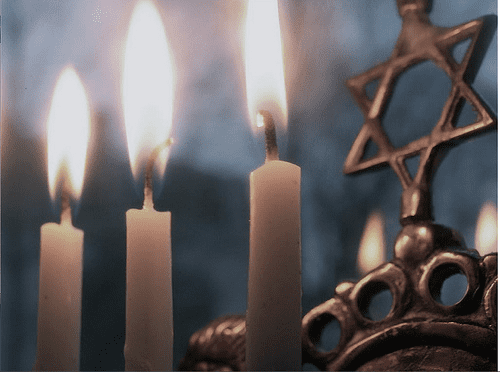 4/21/23
2
SYMBOLY
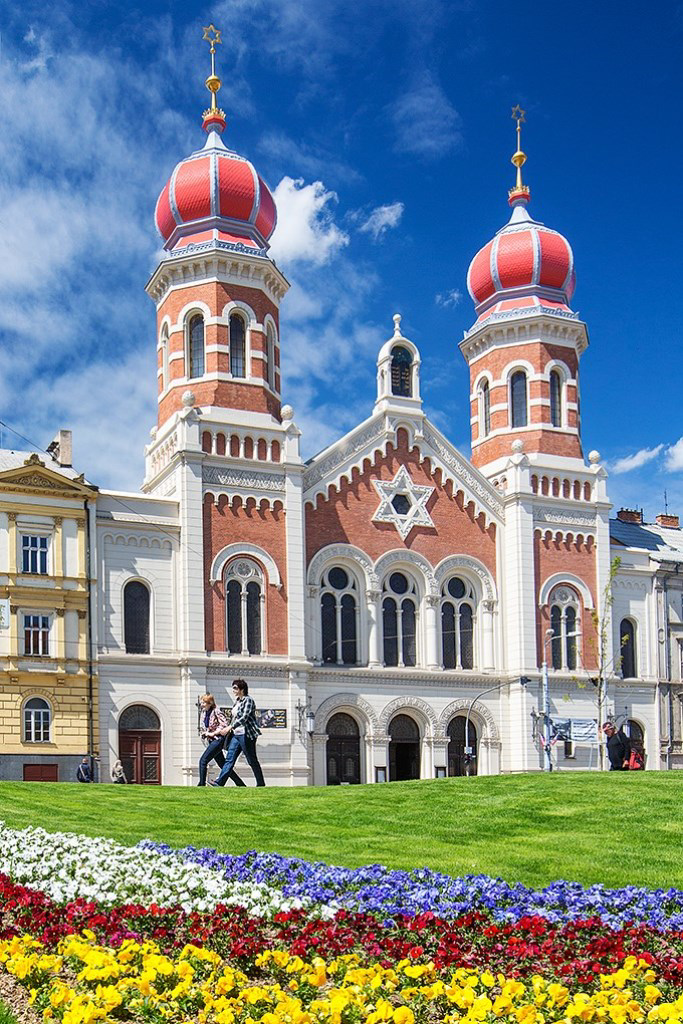 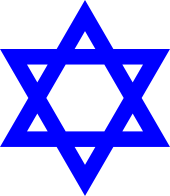 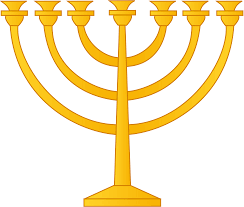 MENORA
DAVIDOVA HVĚZDA
SYNAGOGA
3
Může se jevit nudně, podléhá spoustě náboženských pravidel určených Torou, díky které je výsledný pokrm košer (rituálně čistý)
Mléčná a masitá jídla se nesmí kombinovat a z jídelníčku jsou vyřazeny různé druhy mas
Unikátnost je v  rozmanitosti a propojení vyvážených chutí
Kombinují sladké a slané prvky a tak vytvářejí nový chuťový požitek 
Dominuje česnek, sladká pečiva, různá koření a med, který velmi často používají
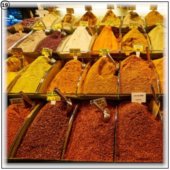 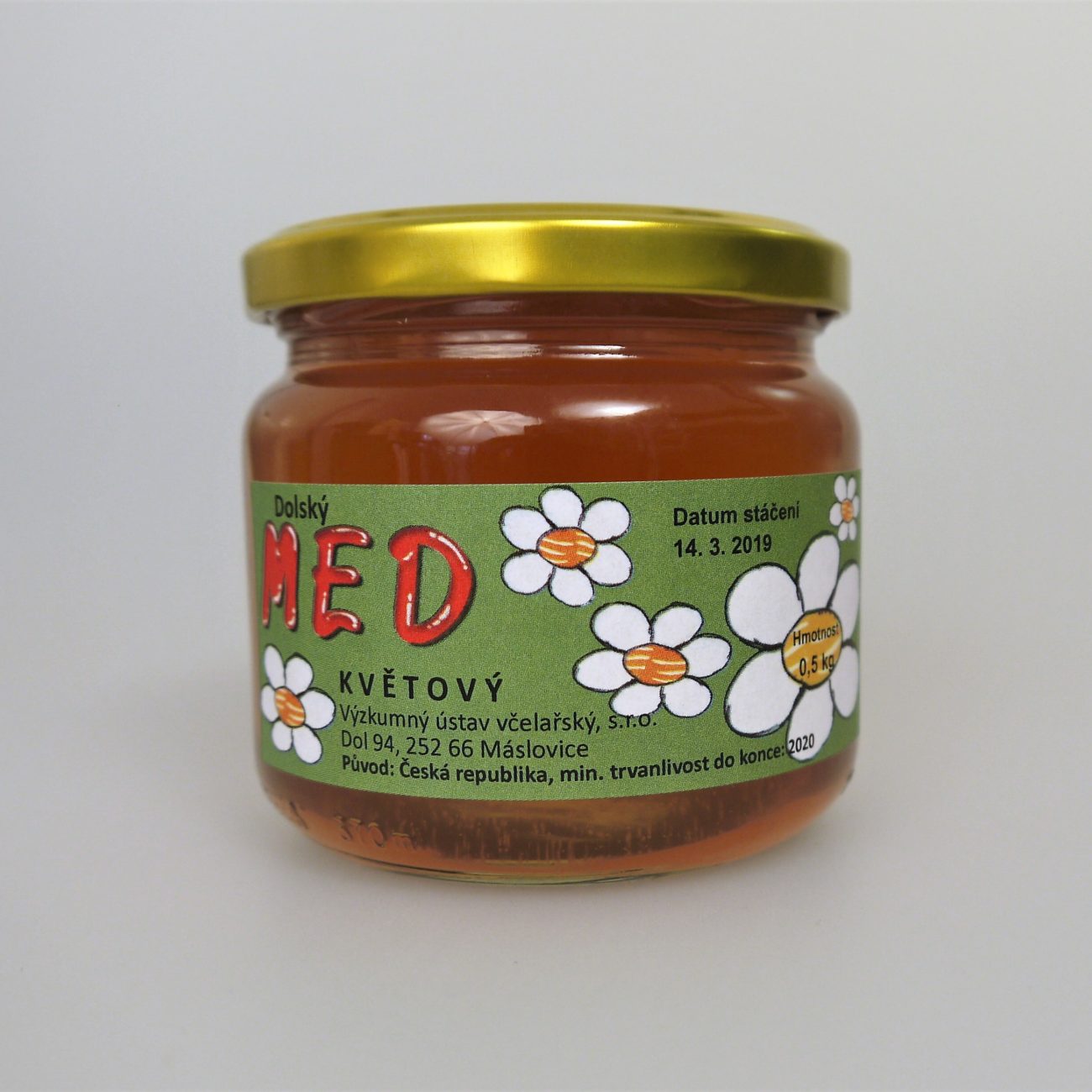 CHARAKTERISTIKA
4
4/21/23
KAŠRUT
Soubor stravovacích zvyků v Judaismu, sestava pravidel pro rituální čistotu jídla židovské kuchyně
 Vhodné pokrmy a nápoje – stanovena v Tóře
 Vhodné jídlo – košer
Nevhodné jídlo – trejfe
Neutrální potraviny – parev
Je zakázáno jíst jakékoli zvíře, které není rozděleno podle pravidel šchity
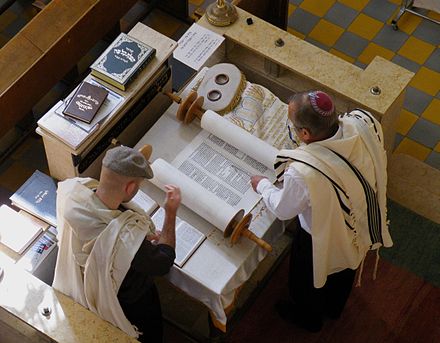 4/21/23
Sample Footer Text
5
SAVCI
Povoleno
Zakázáno
Velbloud (kvůli neúplně rozděleným kopytům), vepři, koně, osli, hlodavci, masožrouti, tlustokožci, vodní savci, netopýři
přežvykující sudokopytníci (hovězí, skopové)
rituálně popravená – dle šchity 
hovězí dobytek, ovce, kozy, gazely, antilopy, vysoká, zvěř, jelenovitá zvířata,
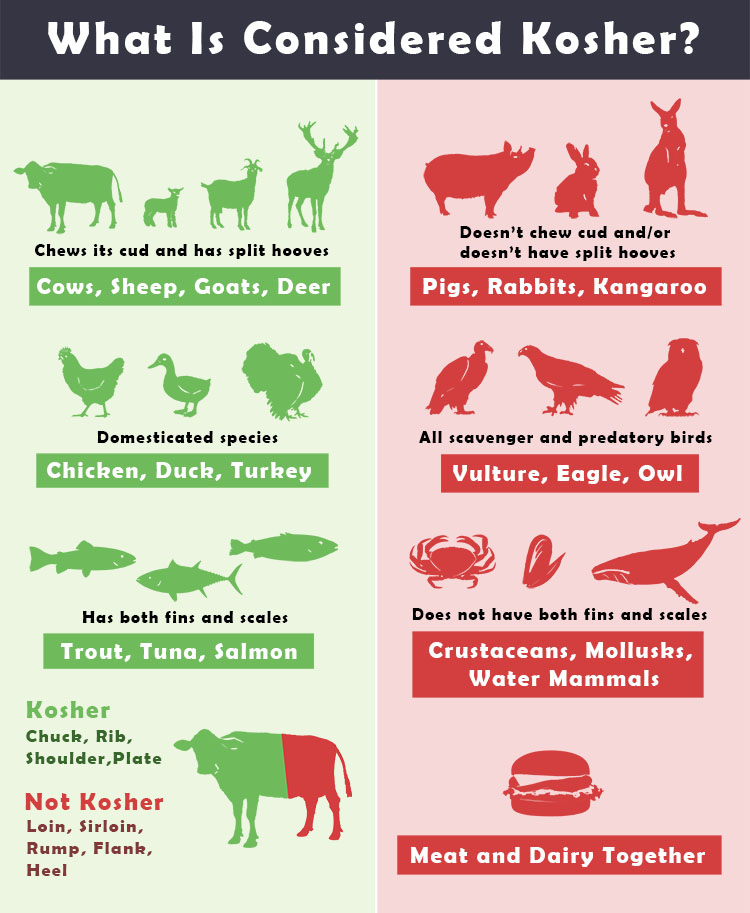 6
RYBY
Povoleno
Zakázáno
Všechny, jenž mají ploutve a šupiny
Žraloci, rejnoci, kaviár, úhoř, dravé ryby, jeseterové, vodní havěť, měkkýši
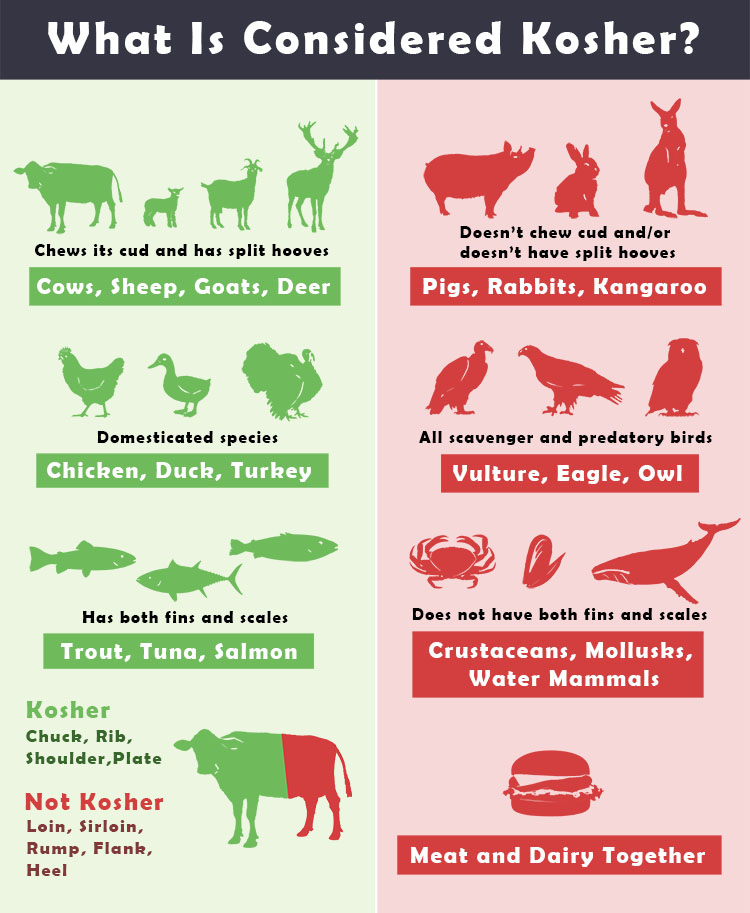 7
PTÁCI
Povoleno
Zakázáno
Dravci, mrchožrouti
Domácí drůbež , kachny, husy, křepelky, holubi, koroptve, bažanti, krocani
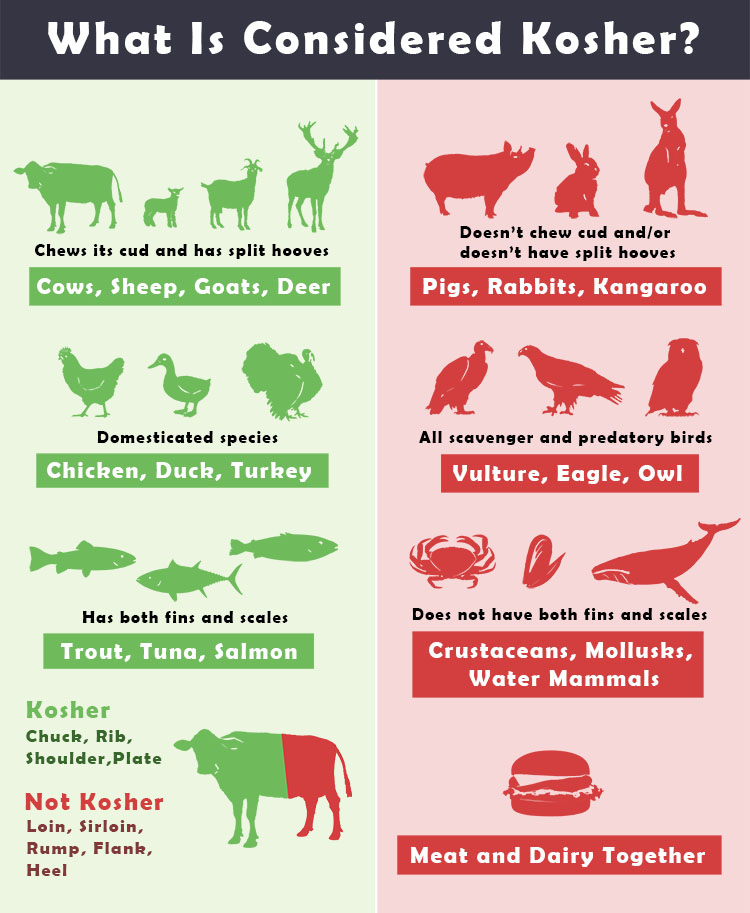 8
DALŠÍ PRAVIDLA
9
RITUÁLNÍ PORÁŽKY
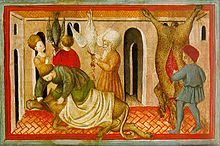 Šchita – rituální porážka zvířat
Šochet – židovský řezník
Odstranění krve + minimalizace bolesti a trápení
5 pravidel šchity
zabití ostrým nožem bez špičky - přetne hrtan a jícen zvířete
 musí probíhat v náboženské čistotě (maso se kompletně zbavuje krve) výsledná kvalita pokrmů je díky tomu mnohem vyšší
TA
4/21/23
10
Chala
Hamantash
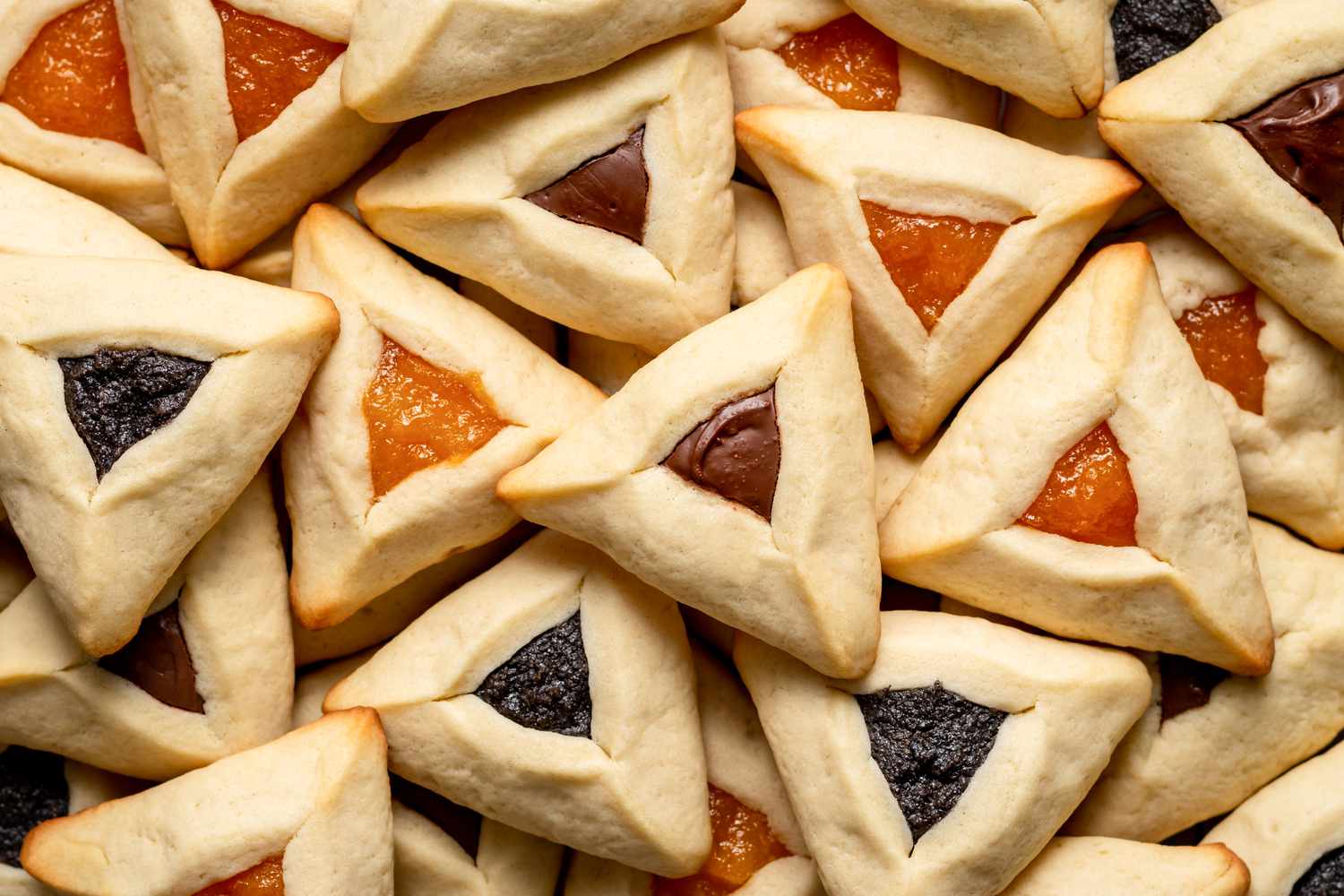 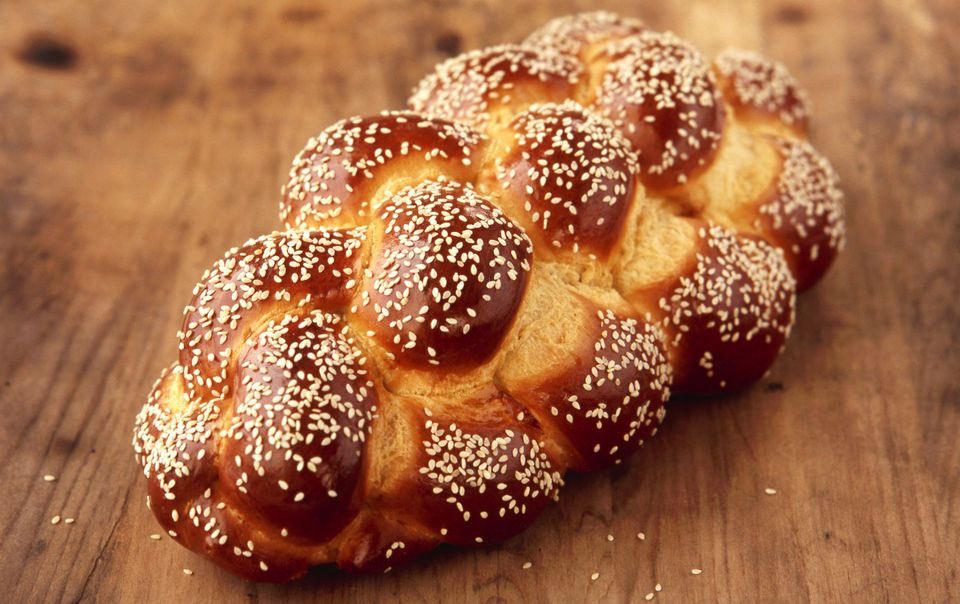 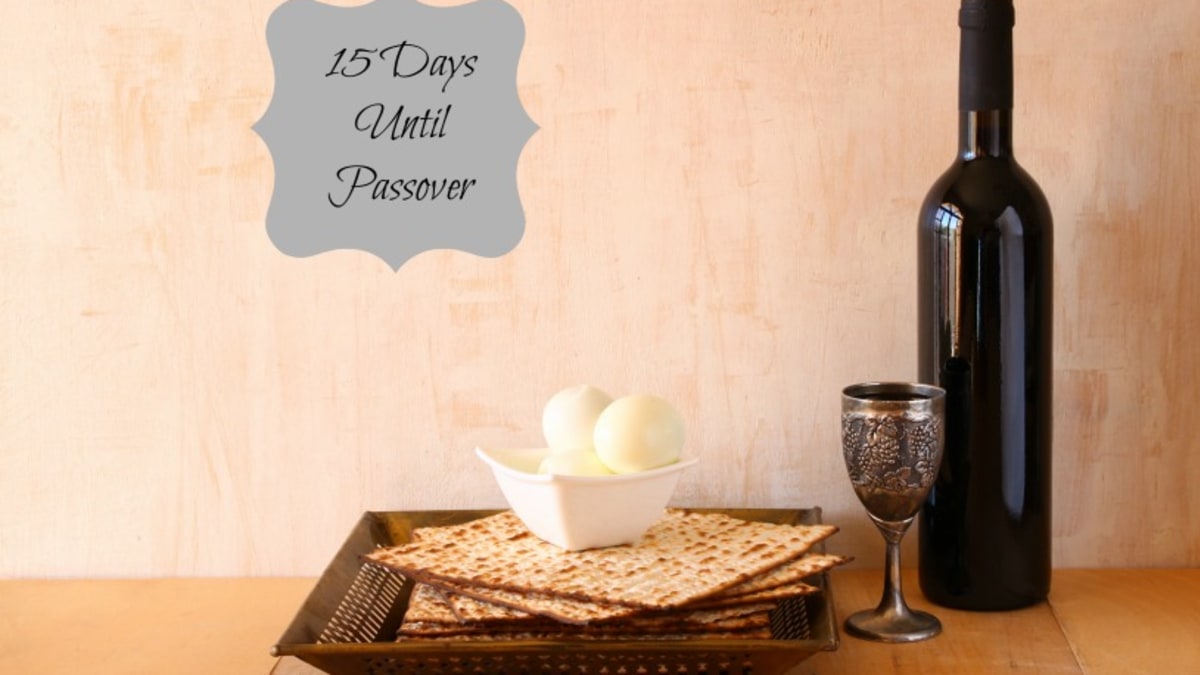 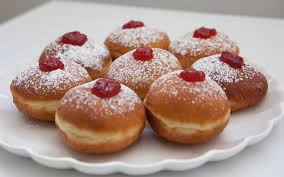 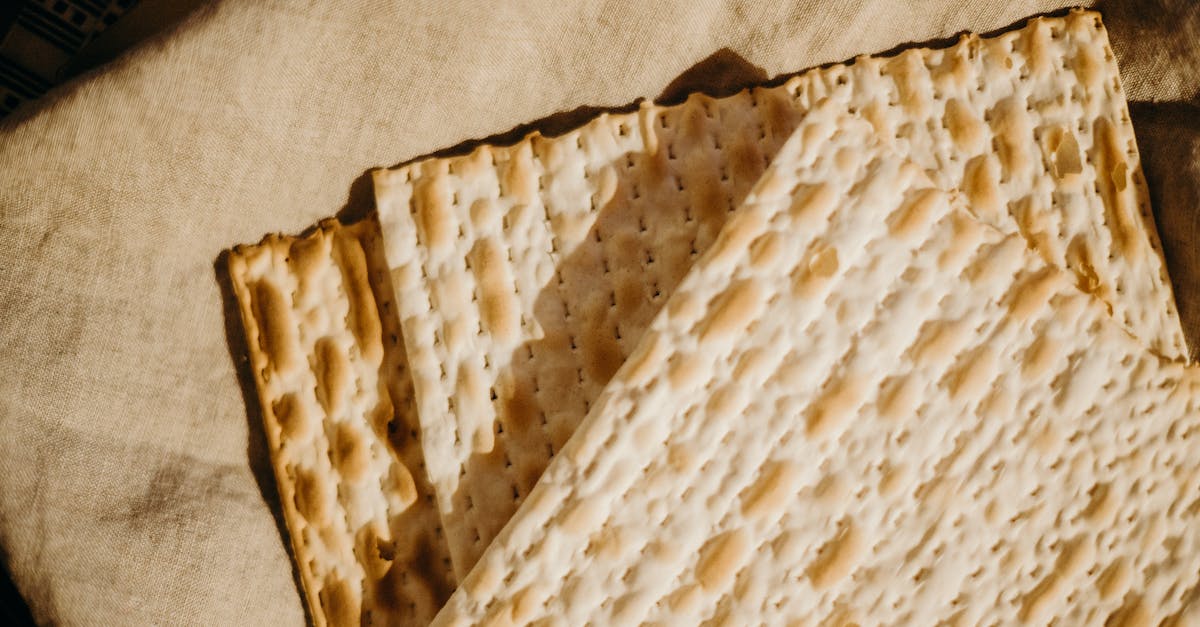 11
Sufganiyah
Maces
https://encyklopedie.soc.cas.cz/w/Judaismus
https://www.jewishencyclopedia.com/articles/4408-clean-and-unclean-animals
Daily life: food laws - Practices in Judaism - GCSE Religious Studies Revision - Eduqas - BBC Bitesize
https://dspace.cuni.cz/bitstream/handle/20.500.11956/43421/BPTX_2010_1__0_203744_0_100732.pdf?sequence=1&isAllowed=y
Příběhy z ghetta: Kašrut aneb Zásady židovské rituální kuchyně (ohlasy.info)
Zdroje:
4/21/23
12